trường tiểu học doi lầu

Tuần 5
Môn: Tiếng Việt 
Bài 5B: Đừng vội tin những lời ngọt ngào ( tiết 3)
Giáo viên : Lê Kim Thúy
Mục Tiêu:
Kể một câu chuyện đã nghe, đã đọc về lòng trung thực
* Hoạt động 2:Chuẩn bị kể một câu chuyện em được nghe, được đọc về một người trung thực.
Gợi ý:
a) Nhớ lại chọn một câu chuyện về một người trung thực; ví dụ: Một người chính trực, Những hạt thóc giống, Chị em tôi, Ba chiếc rìu,…
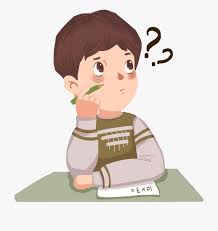 b) Tự trả lời theo gợi ý sau:
- Tên câu chuyện sẽ kể là gì?
- Câu chuyện mở đầu như thế nào?
- Các sự việc tiếp theo là gì?
- Kết thúc câu chuyện ra sao?
- Câu chuyện khuyên ta điều gì?
*Giáo viên gợi ý câu chuyện theo câu trả lời gợi ý trên- Tên câu chuyện “ Ba chiếc rìu”- Các sự việc trong câu chuyện:
-Câu chuyện khuyên chúng ta: Sống phải biết trung thực, ngay thẳng, không vì lợi ích cá nhân mà làm những việc dối trá, tự hoàn thiện và phát triển bản thân bằng chính sức lực và tri thức của mình.
* Hoạt động 3:
a) Thay nhau kể chuyện đã nghe, đã đọc về một người trung thực.
b) Nhận xét bạn kể theo gợi ý:
- Bạn chọn câu chuyện có đúng yêu cầu không?
- Bạn kể câu chuyện có rõ các phần mở đầu, diễn biến, kết thúc không?
- Lời kể của bạn có rõ ràng, dễ hiểu, có truyền cảm không?
- Bạn đã biết thể hiện cử chỉ, điệu bộ, ánh mắt, vẻ mặt kết hợp với lời kể chưa?
* Hoạt động 4:
Các bạn trong lớp cùng nhau thi kể chuyện.






Rút ra được bài học cho bản thân:
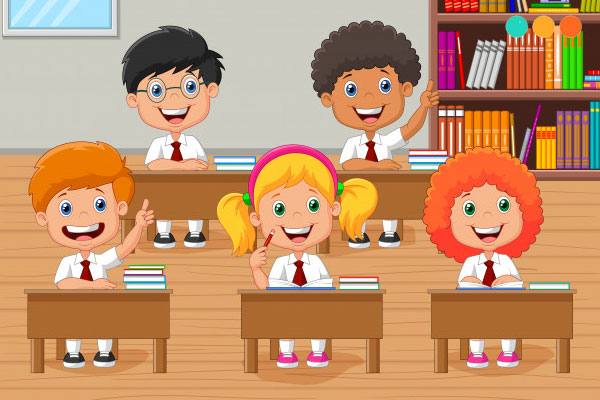 C. Hoạt động ứng dụng
Cùng trao đổi với người thân về việc em cần làm gì để tự bảo vệ mình.
  

 
 * Nhận xét đánh giá sự tiếng bộ của học sinh